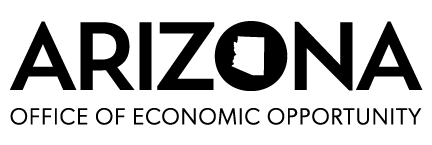 Presentation to the 
Arizona Commerce Authority 
Rural Council
November 1, 2017
Office of Economic Opportunity
Create a competitive advantage though workforce development
Consolidate existing staff focused on workforce analytics and strategy from ACA, ADOA and DES
Contribute to a cycle of continuous improvement through data 
Development of a statewide workforce that aligns with Arizona’s economic development priorities
Staff support the Workforce Arizona Council
Provide original demographic research
Develop labor market information through original research and in collaboration with the U.S. Bureau of Labor Statistics
Improve the State’s competitive position in regulation and taxation
November 1, 2017
oeo.az.gov
2
Strategic Issue:  Supply and Demand in the Labor Market
Arizona compares unfavorably to the rest of the nation in unemployment and labor force participation, while paradoxically, the business community complains of a shortage of trained workers with relevant skills.  
Engage the business community to determine their needs
Constant coordination of the many partners in system 
Close the gaps in training capacity
Encourage training and re-training among adults and disengaged youth
Foster a long-term paradigm of the need for skills development in engaged youth
November 1, 2017
oeo.az.gov
3
Strategic Issue:  State competitiveness in regulation and taxation
The State has a taxation and regulatory environment that lacks systematic review and analysis that facilitates the least burdensome government possible.   
Establish processes for evaluation of the environment
Create data products that enable good decisions
November 1, 2017
oeo.az.gov
4
Strategic Issue:  Workforce Data
There is a scarcity of relevant workforce data that can be used to drive the decision making processes of the business community, policy makers, workforce professionals, and job seekers.  
Create new data products
Provide more effective outreach to our partners
Make data driven policy analysis and recommendations
November 1, 2017
oeo.az.gov
5
Workforce Innovation and Opportunity Act (WIOA)
Revolutionary change:  economic development, not social services

Customer:  Business…understanding that qualified job seekers are what the customer wants
Three questions:
Who is your customer?
What value does your customer receive?
How do you deliver that value?
Intended outcome:  Prosperous Communities
November 1, 2017
oeo.az.gov
6
WIOA and Local Control
WIOA embraces local control by defining a strategic role for the Local Board 
The Local Board is where the interests of the local business community are most directly represented
The Local Board should:
Create the Local Area Plan
Research local economic conditions 
conduct labor market analysis 
determine the qualifications needed of workforce participants
Convene, broker and leverage the local stakeholders in the workforce system
Engage with a diverse range of local employers
In conjunction with local education and training organizations, develop and implement career pathways
November 1, 2017
oeo.az.gov
7
Arizona Career Readiness CertificateA validation of the employability skills that matter to Arizona employers
Assessment/instructional solution procured
Battery of seven assessments
Applied Mathematics
Workplace Reading
Workplace Data and Graphics

Aligned instructional content in all seven skill areas
Training for Arizona@Work Career Advisers and Business Engagement Specialists is underway
Enrollments in September 2017
Goal of 100 partner employers in Year One
Critical Thinking and Solving Problems
Communicating Effectively
Professionalism
Teamwork and Collaboration
November 1, 2017
oeo.az.gov
8
Advanced Manufacturing CorridorA partnership of three community colleges to address the needs of regional manufacturers
Development of new advanced manufacturing curriculum, starting with an Industrial Maintenance Technician Certificate program
To date:
Inventory of existing programs of study at each college
Alignment of existing programs to nationally recognized NIMS standards
Development of new curriculum
Goals:
Accelerated goal of submitting the new program to the Higher Learning Commission this year for Fall 2018 enrollment
An outreach campaign to encourage more students to consider production careers
November 1, 2017
oeo.az.gov
9
Business Engagement Representatives TrainingEnsuring an integrated, employer-focused model within Arizona@Work
Partners:
Arizona Office of Economic Opportunity
Department of Economic Security
Business Engagement Staff
Veterans Services Staff
To date:
Monthly training sessions for business engagement staff from all three partners have been established
A credentialing/continuous improvement protocol for business engagement staff is being developed
Goals:
Consistent levels of excellent service to businesses
Elimination of duplicative efforts and a no-wrong-door model for businesses to engage with the Arizona@Work system
OEO Role: Advocating for the needs of business in training content development and contributing to the momentum of the project
Arizona@Work-Maricopa County
Arizona@Work-City of Phoenix
November 1, 2017
oeo.az.gov
10
The Maryvale Workforce InitiativeA collaboration between the workforce system and the private sector to deliver concentrated workforce services to the community
Partners:
Arizona Office of Economic Opportunity
Goodwill
Center for the Future of Arizona
Maricopa Community Colleges
Cartwright School District
To date:
Secured funding for the project from Walmart Foundation
Business Advisory Council recruited and convened
Currently developing a business survey to identify opportunities for incumbent worker training
Project Charter adopted
CPLC hiring event October 17
Goals
Positively impact the economic well-being of the community
Youth
Career readiness services
GED attainment
Job placements
OEO Role: 
After conceptualizing the project and identifying a funding source, OEO continues to provide counsel and advice to project leadership, and is taking the lead on engaging the business community.
Chicanos Por La Causa (CPLC)
Arizona@Work-City of Phoenix
Arizona@Work-Maricopa 
DES
ADOT
Adults
Career services
Training opportunities
November 1, 2017
oeo.az.gov
11
TechHireAn initiative to increase the number of qualified candidates for high-tech jobs
Partners:
Arizona Office of Economic Opportunity
Maricopa County
Southeastern Arizona
To date:
Arizona was designated a “TechHire Community”
OEO is building a partner and employer network to enhance the data retrieved and reported at the national level.
Project Charter adopted
Goals
Increase the number of students pursuing and being placed in high-tech careers
OEO Role: 
OEO is managing the Program and partner’s participation.
November 1, 2017
oeo.az.gov
12
SkillbridgeA component of the Arizona Roadmap to Veteran Employment
Description:
A service member can be released from duty during his/her last 6 months of service and be enrolled in an apprenticeship, internship, or mentorship model with a partner employer.
Partners:
Arizona Office of Economic Opportunity
Arizona Department of Veteran Services
Arizona Coalition for Military Families
To date:
After the project had become stalled over the competing interests of multiple stakeholders, OEO created a project charter and implementation plan, and helped restore the project’s momentum.
Brought business and military stakeholders together for a common goal and standardized procedures for service member and employer participation.
Project Charter developed
Goals
Create the opportunity for service members to participate in Skillbridge apprenticeships, internships and mentoring models
OEO Role: 
OEO is connecting Skillbridge to the business community and providing counsel and advice to project leadership.
November 1, 2017
oeo.az.gov
13
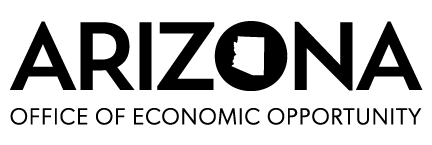 oeo.az.gov
laborstats.az.gov
population.az.gov 
Twitter.com/arizonaoeo  
(602)771-2222
Paul Shannon
Director
Paul.Shannon@oeo.az.gov